LIKES AND DISLIKES
BEN HAMBURGER SEVERİM.
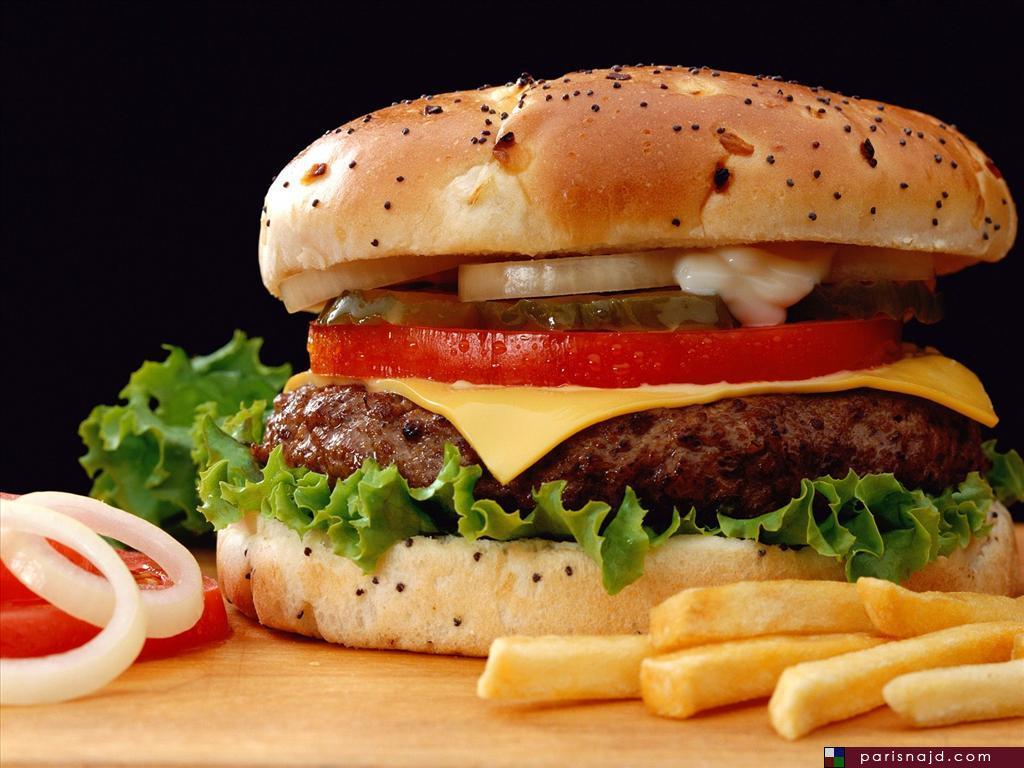 BEN MAKARNA SEVERİM.
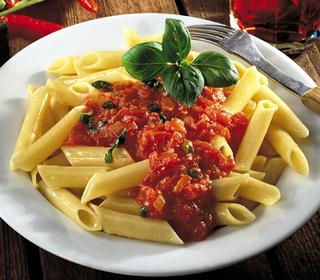 BEN ISPANAK SEVMEM.
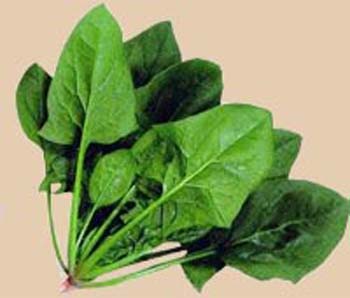 BEN PIRASA SEVMEM.
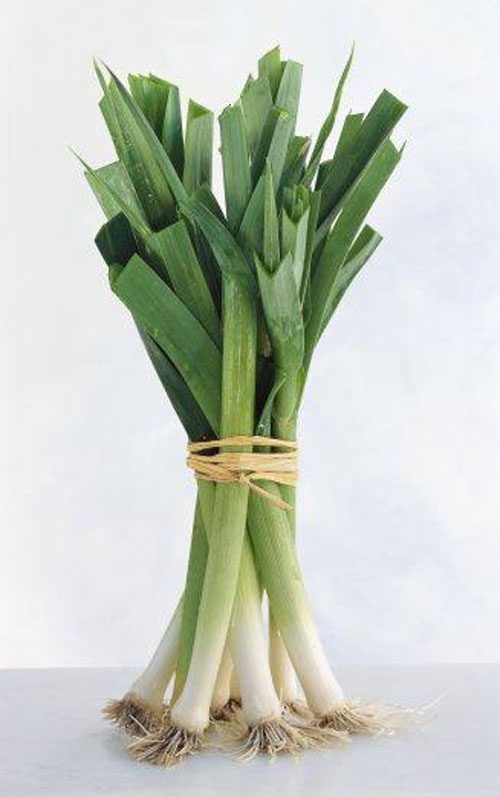 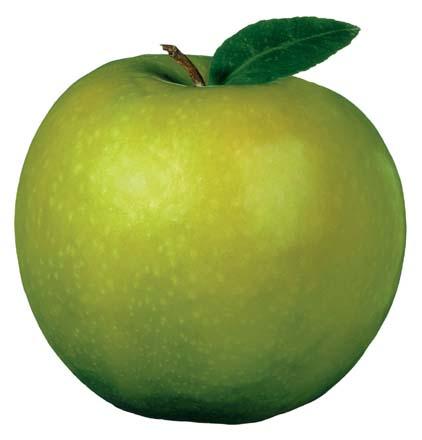 ELMA
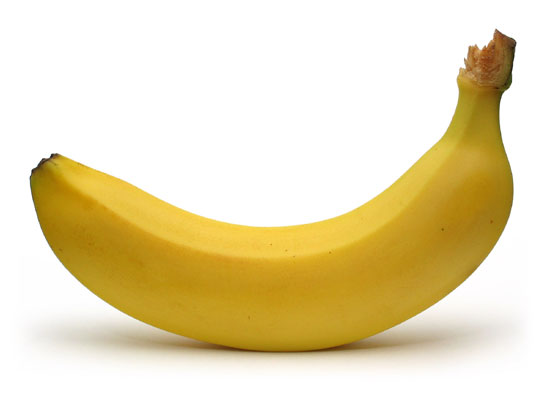 MUZ
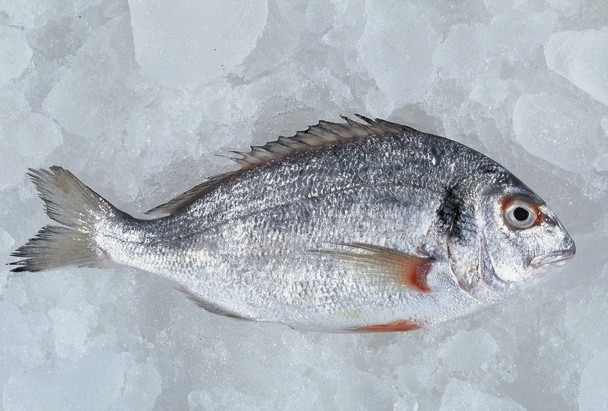 BALIK
BEN KIRMIZI SEVERİM.
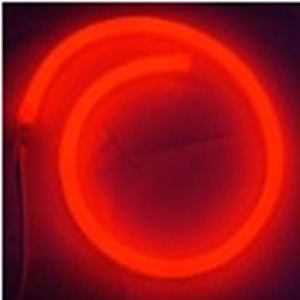 BEN FARE SEVMEM.
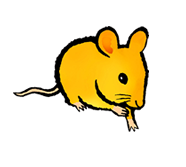 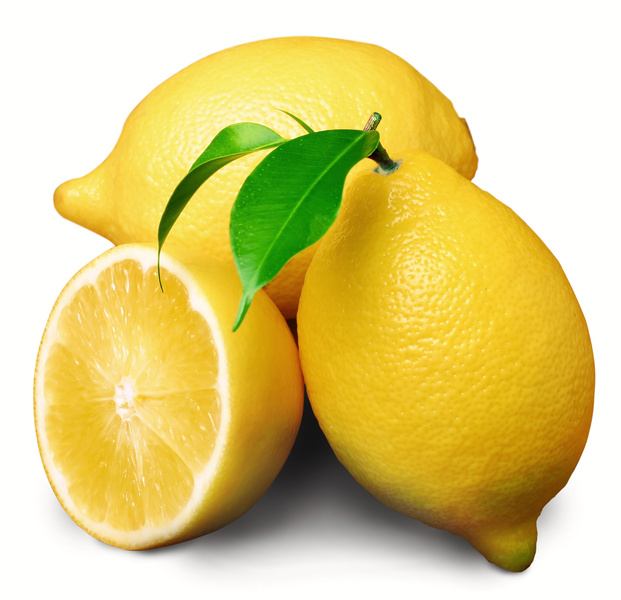